Figure 2. A. At a smaller body mass, the snails of Cornu aspersum aspersum had heavier hepatopancreas than C. a. ...
J Molluscan Stud, Volume 82, Issue 2, May 2016, Pages 235–243, https://doi.org/10.1093/mollus/eyv059
The content of this slide may be subject to copyright: please see the slide notes for details.
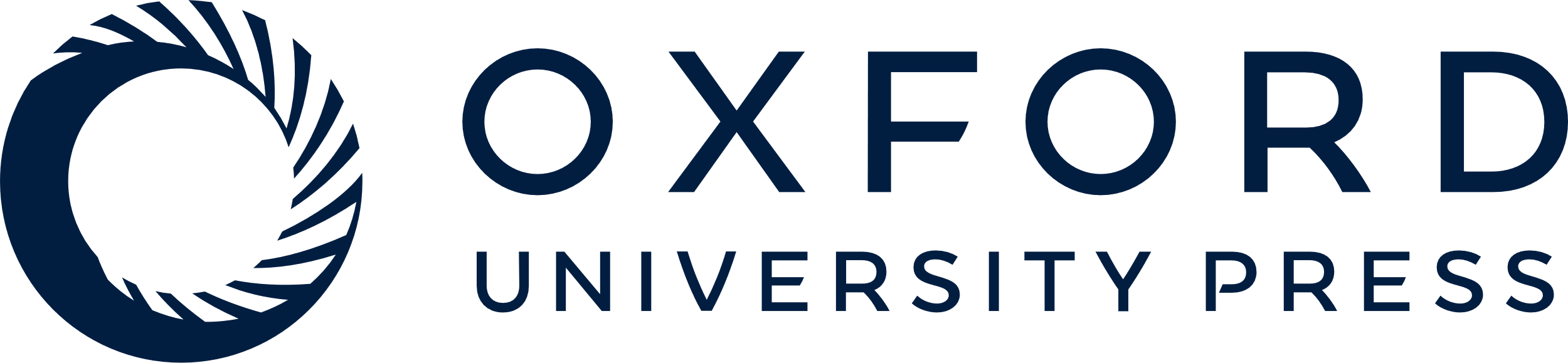 [Speaker Notes: Figure 2. A. At a smaller body mass, the snails of Cornu aspersum aspersum had heavier hepatopancreas than C. a. maximum. At a larger body mass, C. a. aspersum had lighter hepatopancreas than C. a. maximum. B. Generally, snails of C. a. aspersum had faster metabolism than snails of C. a. maximum. Lines display the relationships estimated from a statistical model. Arrows labelled S, M and L indicate reference body masses, used to calculate differences in the mean hepatopancreas mass and metabolic rate between study groups.


Unless provided in the caption above, the following copyright applies to the content of this slide: © The Author 2015. Published by Oxford University Press on behalf of The Malacological Society of London, all rights reserved]